«ШИРОКАЯ МАСЛЕНИЦА»  в ГБДОУ №113
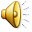 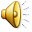 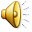 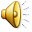 Авторы: Малько Л.В., Иванова Н.Б.
(воспитатели гр. №3 »Звёздочки»)
Участники: дети групп «Звёздочки»,
«Семицветики», «Тигрята», «Солнышки»
 и воспитатели этих групп.
Этот праздник к нам идёт
Раннею весною.
Сколько   радости      несёт
                                                                 Он   всегда с собою!
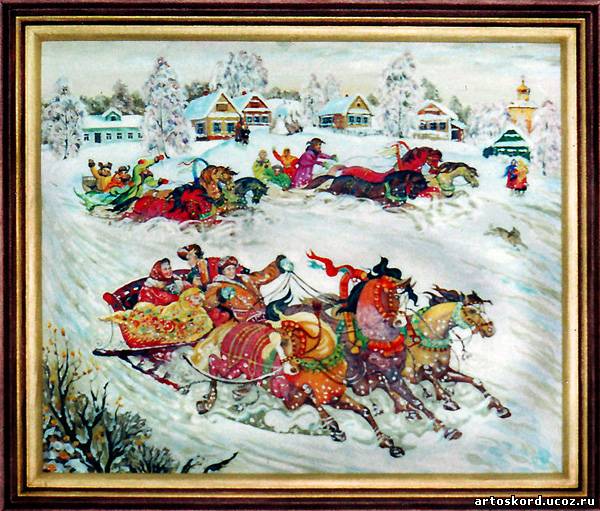 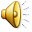 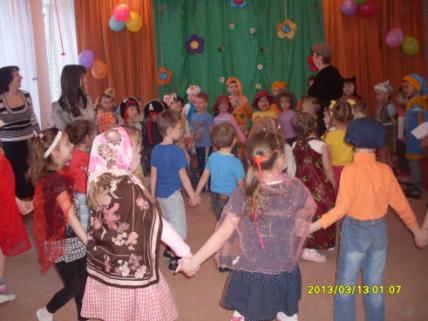 Широкая Масленица –Сырная неделя!
Ты пришла нарядная
 К нам Весну встречать.

       Петь, играть и            развлекаться 
       Будем всю неделю!
      Чтоб Зиму студёную
       Из дома прогнать!
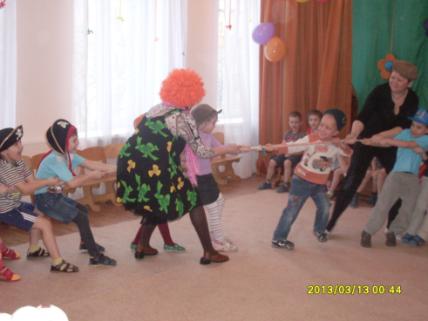 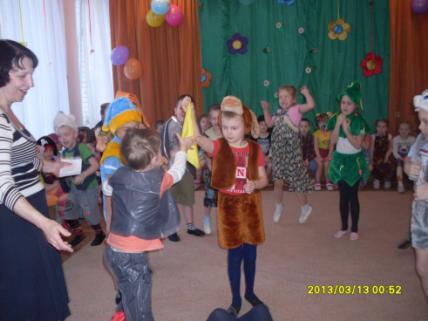 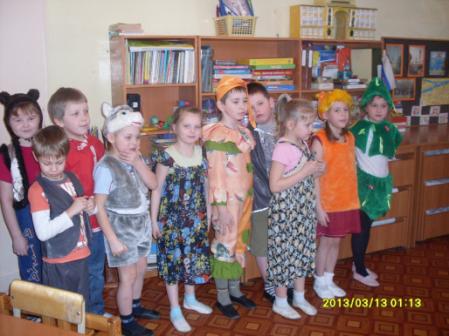 «встреча»
Понедельник – 
     День для встречи,
     В гости  все
     К друзьям идут .
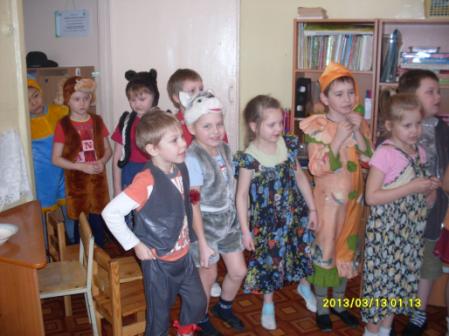 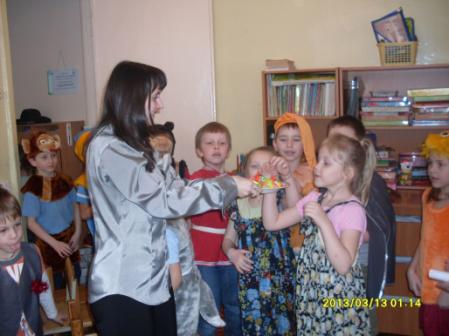 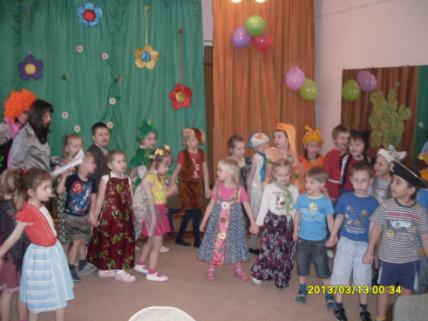 «Заигрыш»
А во вторник – 
    Песни, пляски.
    Заигрышем
    День зовут.
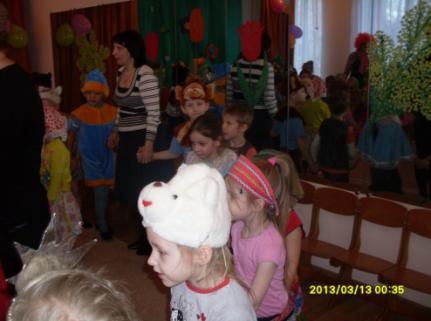 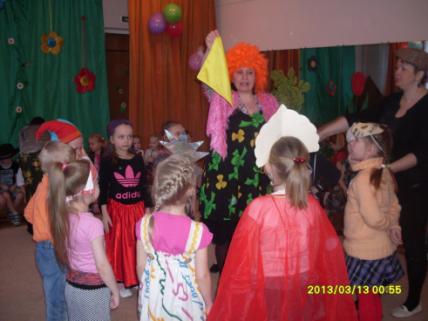 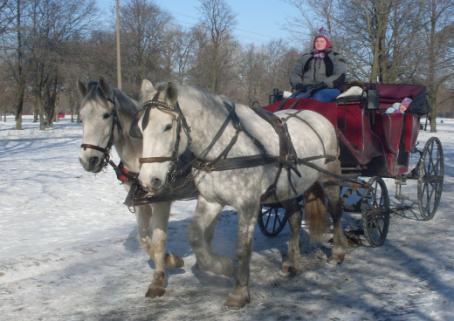 Тройка шумная летит.
Кони ряженые скачут,
Стон полозьев, песни, смех,
Настроенье есть у всех!
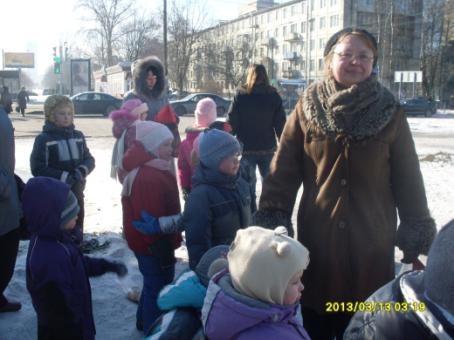 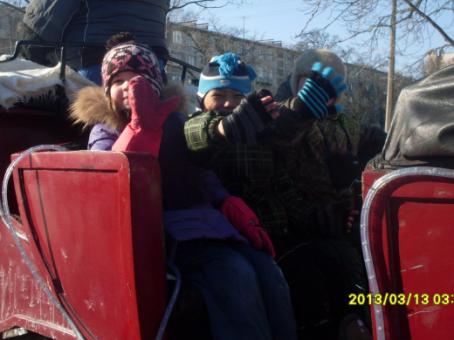 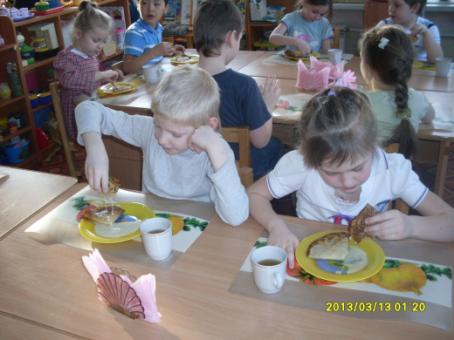 «Лакомка»
В среду – стол от угощенья
    Ломится: ешь, пей народ!
    Масленица, угощай!
    Всем блиночков подавай!
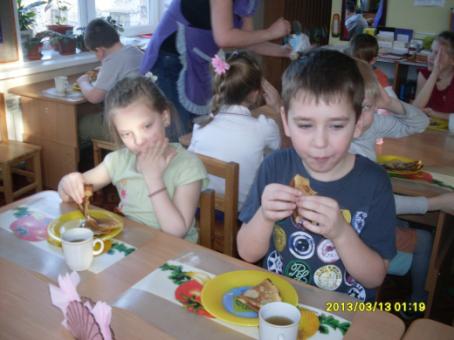 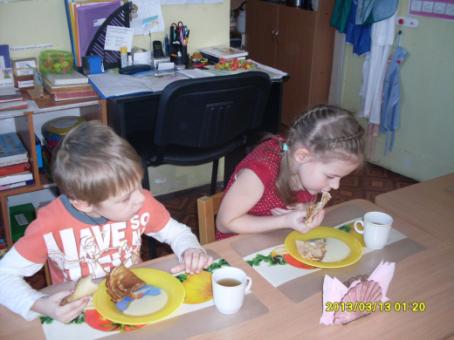 «разгуляй»
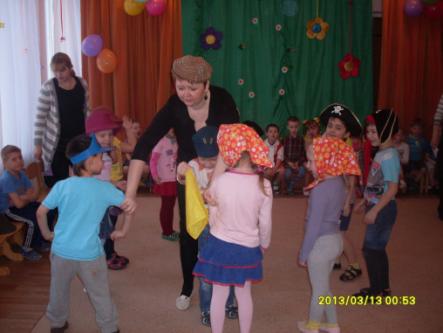 А в четверг – раздольный
   «Разгуляй» приходит.
    Игры, смех, веселье
    Ни у кого не проходят!
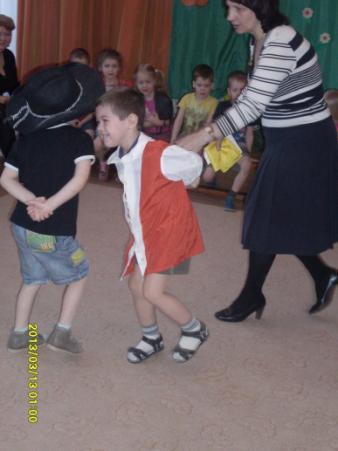 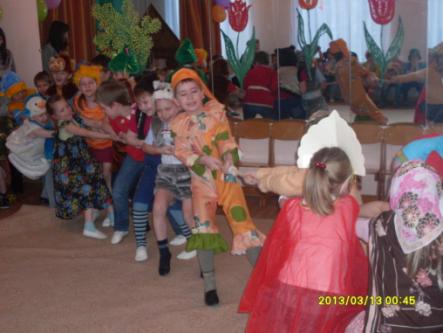 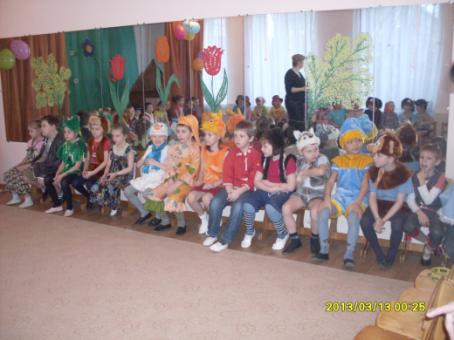 «золовки угощение»
День субботний величаво
   Посиделками зовут.
   Вся родня встречается,
   Водит хоровод!



                                                                     Праздник     продолжается,
                                                                     Общее веселье.
                                                                     Славно провожает
                                                                     Зимушку народ!
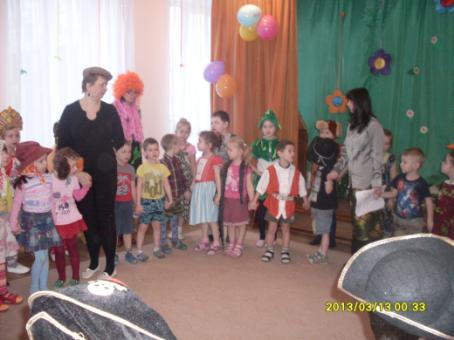 «Прощёное воскресенье»
А придет Прощёный день,              
   Нам покланяться не лень!          Пышные гулянья хоровод венчает.
                                                              До свиданья, Масленица,приходиопять!                                              
                                                              Через год красавицу снова 
                                                                                                          повстречаем,
                                                               Снова будем праздновать, блинами
                                                                                                                      угощать!
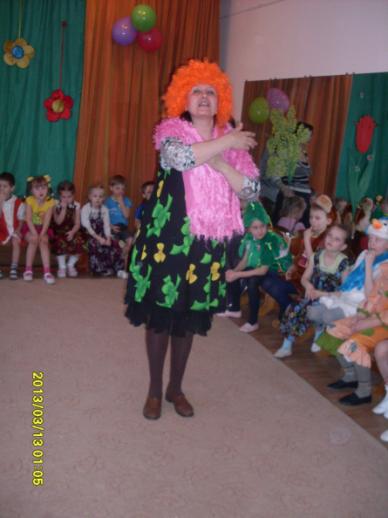 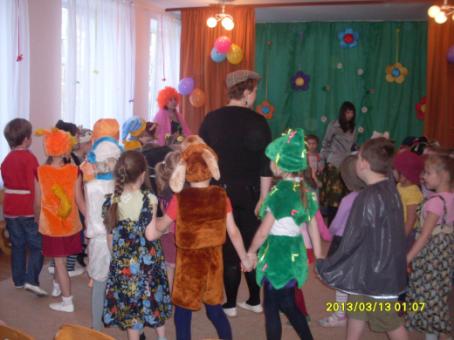